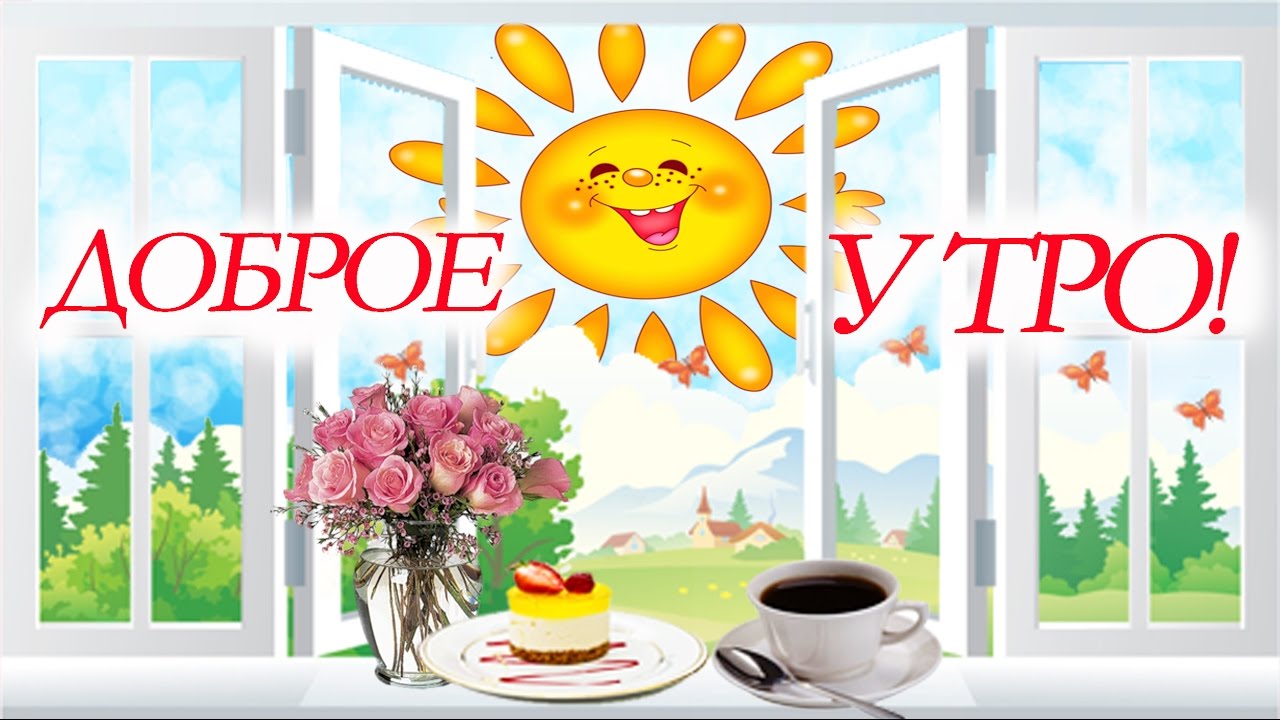 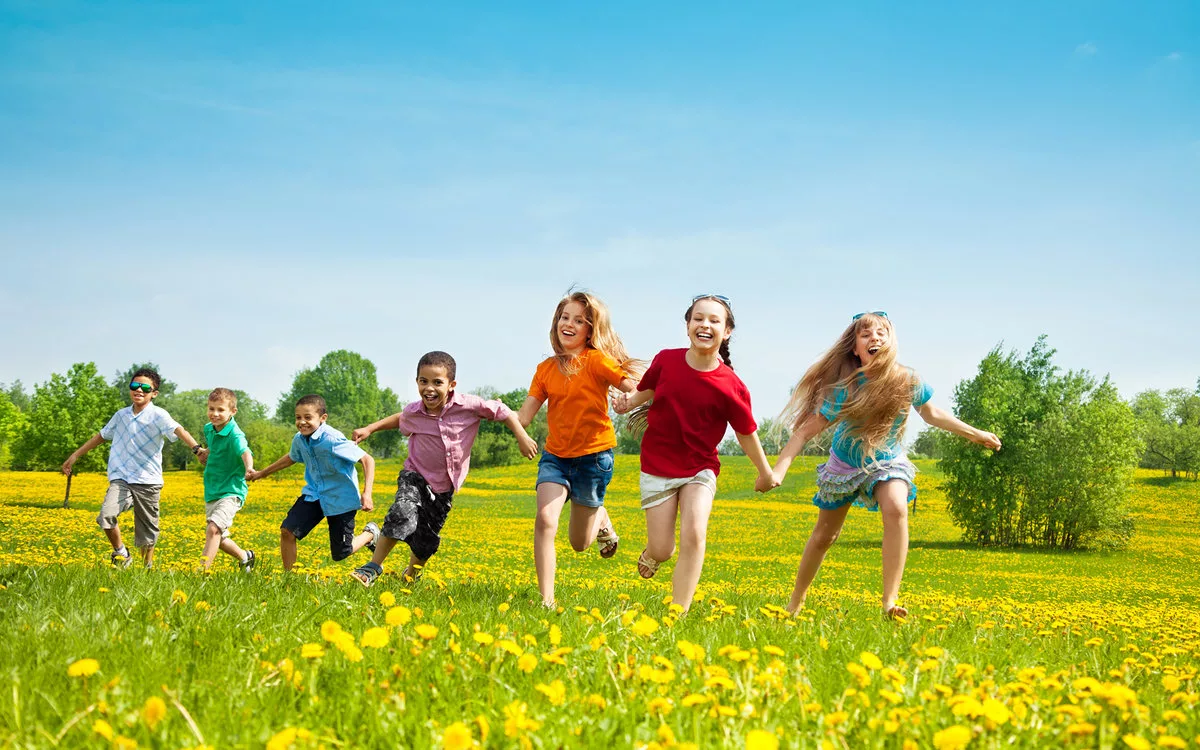 «Виды подчинительной связи  в словосочетании»
Проверь себя
1 группа
2 группа
3 группа
Домашнее задание 
Оценка «3» Выполнить упр.20, стр 278
Списать словосочетания, распределяя их по группам в зависимости от вида подчинительной связи
Оценка «4» Выполнить упр.20, стр.278 
Списать словосочетания, распределяя их по группам в зависимости от вида подчинительной связи, составить схемы словосочетаний.
Оценка «5» Выполнить упр.20, стр 278
Списать словосочетания, распределяя их по группам в зависимости от вида подчинительной связи, составить схемы словосочетаний. Составить 5 предложений, используя данные словосочетания.
Спасибо за работу!